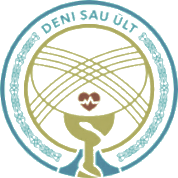 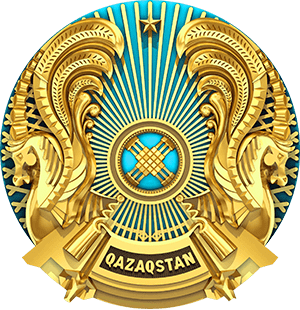 Министерство здравоохранения Республики Казахстан
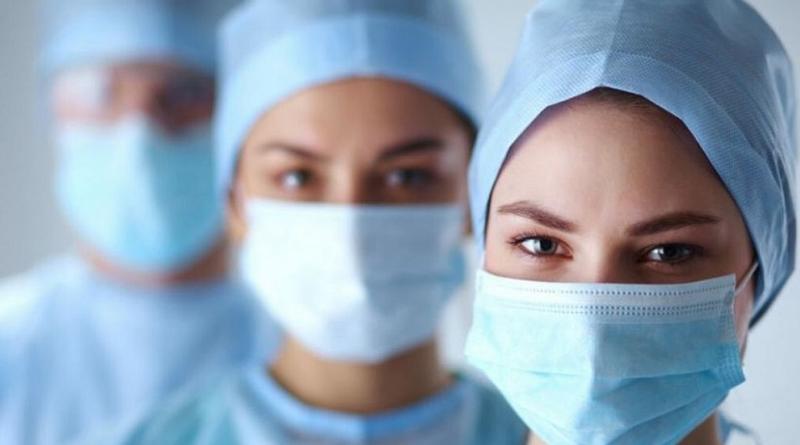 Повышение качества подготовки специалистов с высшим медицинским образованием, востребованных на рынке труда
Вице-министр здравоохранения РК
Ж. Буркитбаев
г. Астана, 26.12.2022 г.
2
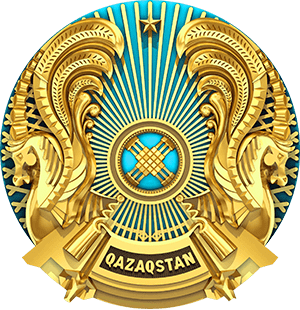 Организации образования и науки в области здравоохранения
ТЕКУЩИЙ КОНТИНГЕНТ / ВЫПУСК 2022 г.
МЕДИЦИНСКИЕ ВУЗЫ, НИИ и НЦ
Бакалавриат – 47 552 / 401
Интернатура – 9 133 / 4 423
Резидентура – 5 946 / 2 111
Магистратура – 617 / 372
Докторантура – 473 / 143
Высших учебных заведений (15):
5 ВУЗов, подведомственных МЗ РК
3 негосударственных ВУЗа
7 факультетов в составе многопрофильных университетов
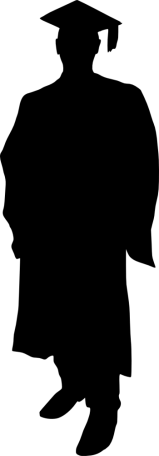 СРОК ОБУЧЕНИЯ
Национальные центры, НИИ, реализующие программы резидентуры (14):
11 НИИ, НЦ, подведомственных МЗ РК
3 негосударственных НИИ, НЦ
Бакалавриат – 4 - 5 лет
Интернатура – 1 - 2 года
Резидентура – 2-4 года
Магистратура – 1-1,5-2 года
Докторантура – 3 года
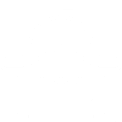 3
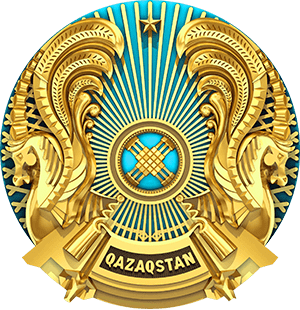 Международная практика в подготовке врачебных кадров
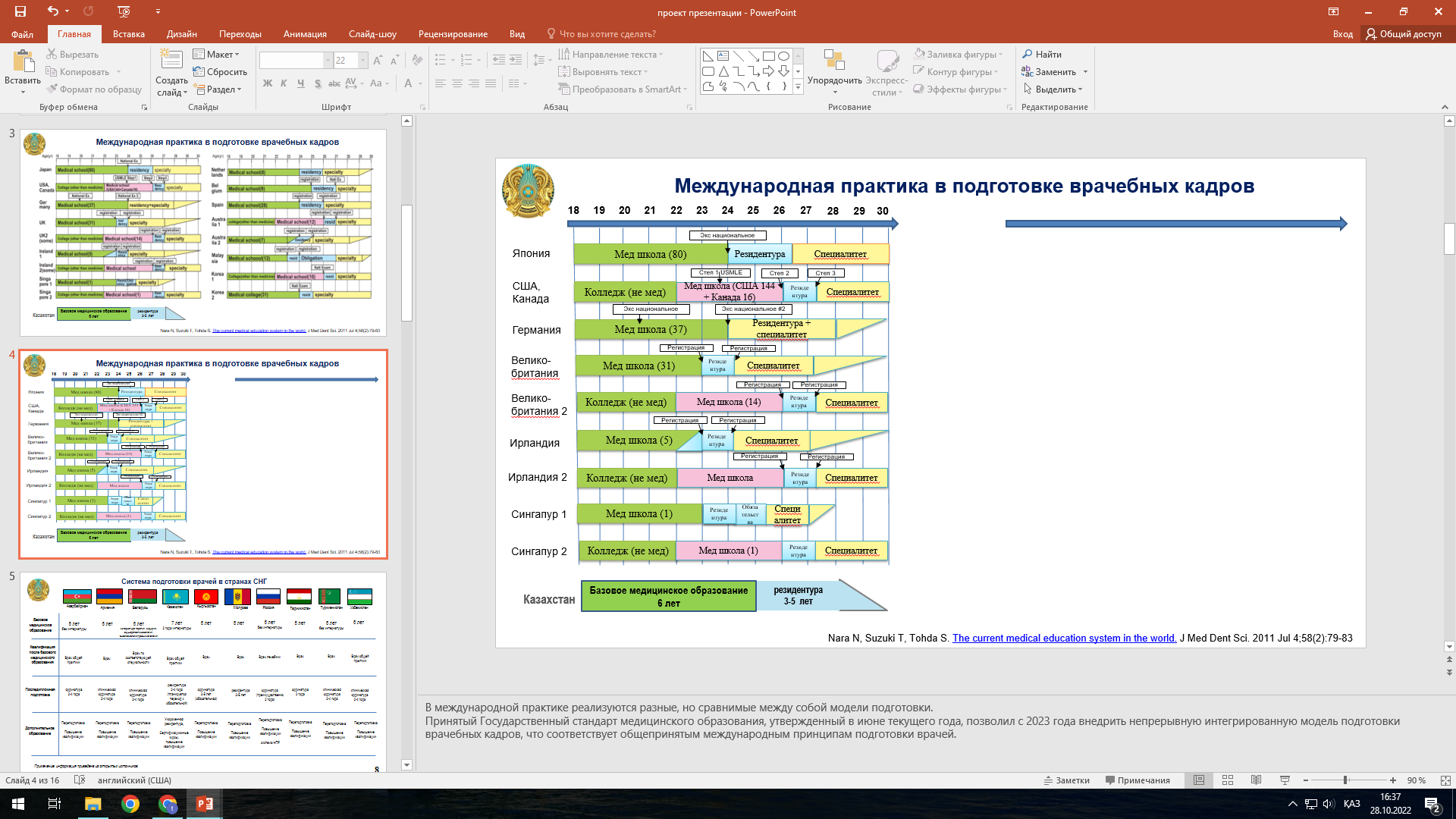 25
18
26
27
19
20
24
23
22
21
28
29
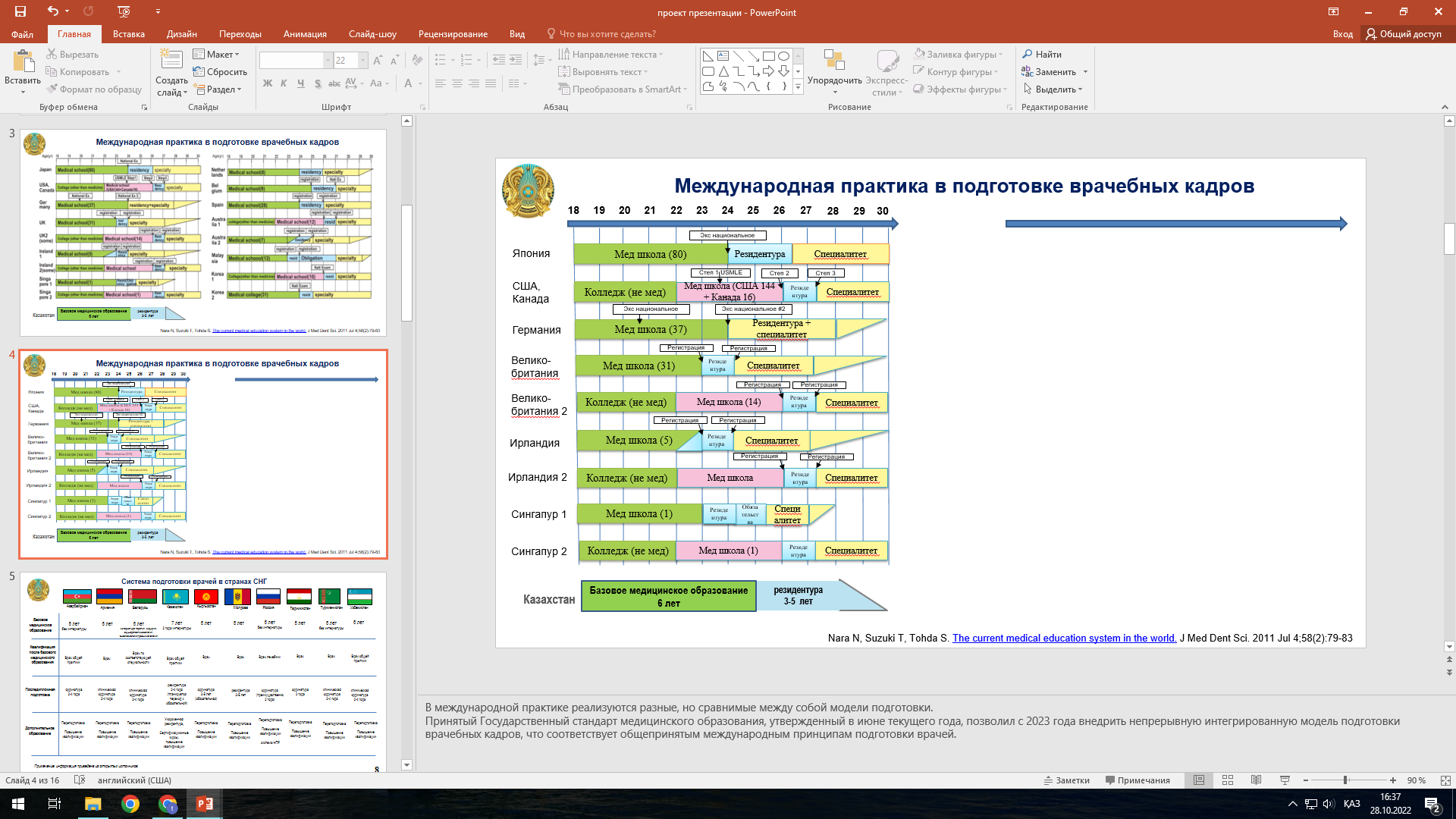 30
Нац тест
Япония
Спец-ия
Специализация
Резидентура
Мед школа (8)
Резидентура
Мед школа (80)
Нидерланды
Нац тест
Регистрация
Степ 1 USMLE
Степ 3
Степ 2
США, 
Канада
Спец-ия
Резидентура
Бельгия
Мед школа (9)
Колледж (не мед)
Резидентура
Специализация
Мед школа (США 144 + Канада 16)
Нац тест
Нац тест #2
Регистрация
Регистрация
Резидентура + специализация
Специализация
Мед школа (37)
Мед школа (80)
Резидентура
Испания
Германия
Регистрация
Регистрация
Регистрация
Регистрация
Велико-
британия
Спец-ия
Мед школа (31)
Резидентура
Специализация
Австралия 1
Колледж (не мед)
Резидентура
Мед школа (12)
Регистрация
Регистрация
Регистрация
Регистрация
Велико-
британия 2
Мед школа (14)
Мед школа (7)
Колледж (не мед)
Резидентура
Австралия 2
Специализация
Специализация
Резидентура
Регистрация
Регистрация
Регистрация
Регистрация
Специализация
Мед школа (5)
Резидентура
Малайзия
Спец-ия
Мед школа (13)
Резидентура
Обязательства
Ирландия
Регистрация
Нац тест
Регистрация
Ирландия 2
Спец-ия
Колледж (не мед)
Корея 1
Специализация
Мед школа
Резидентура
Колледж (не мед)
Мед школа (10)
Резидентура
Нац тест
Мед школа (1)
Резидентура
Резидентура
Спец-ия
Обязательства
Сингапур 1
Резидентура
Спец-я
Мед школа (31)
Корея 2
Резидентура
3-5 лет
Специализация
Колледж (не мед)
Мед школа (1)
Резидентура
Базовое медицинское образование ( 6 лет )
Сингапур 2
КАЗАХСТАН
Nara N, Suzuki T, Tohda S. The current medical education system in the world. J Med Dent Sci. 2011 Jul 4;58(2):79-83
4
Непрерывное профессиональное развитие
Формальное
образование
Дополнительное образование
Неформальное образование
Отраслевая рамка квалификаций
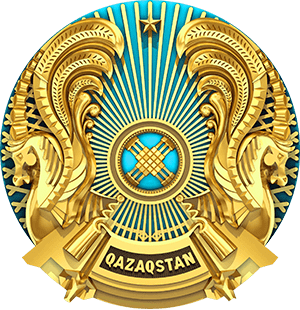 Повышение квалификации
(рекомендованные)

2 кредита (60 часов)

3 кредита (90 часов)

4 кредита (120 часов)

5 кредитов (150 часов)
- вид образования, осуществляемый организациями, которые предоставляют образовательные услуги без учета места, сроков и формы обучения с выдачей документа, подтверждающего результаты обучения

Зачетные единицы (ЗЕ)
Уровни квалификации
5,1      5,2      5,3
Специалист
(Бакалавриат)
Уровни квалификации
6,1      6,2      6,3
Врач общего профиля
(Интернатура)
Виды
стажировка
семинары
тренинги 
мастер-классы
вебинары 
онлайн-курсы
самооценка
участие в съездах
конгрессах
конференциях
публикации в печати
методическая работа
научные инновации и патенты
наставничество
педагогическая деятельность
членство в профессиональной ассоциации
членство в экспертных органах
нормотворческая деятельность и т.д.
Уровни квалификации
7,1     7,2
Врач-резидент
Сертификационные курсы
10 кредитов (300 часов) и более
В рамках основной специальности
Приобретение квалификации
Подлежат оценке и сертификации
Уровни квалификации
7,3      7,4      8,1
Врач узкой  специализации
(Резидентура)
Магистр, PhD, к.м.н., д.м.н., (Магистратура / докторантура)
Уровень квалификации
8,1
5
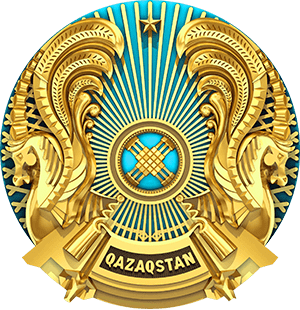 Системные меры по повышению качества медицинского образования
Независимая оценка знаний и навыков выпускников (2022 год)
Всего:          1647 студентов,                           «Сдавшие»: 87,4-90,8% 
                      3650 интернов,                                                     99,9% 
                      2171 врачей-резидентов,                                     99,9%
Независимая оценка знаний и навыков обучающихся
Полномасштабное внедрение - 2026 г.
Пилотный проект 2022:
Базовые дисциплины, 
3 курс, 2542 обучающихся
Утверждение профессиональных стандартов
36 проф. стандарт в 2023 году
21 проф. стандарт в 2022 году
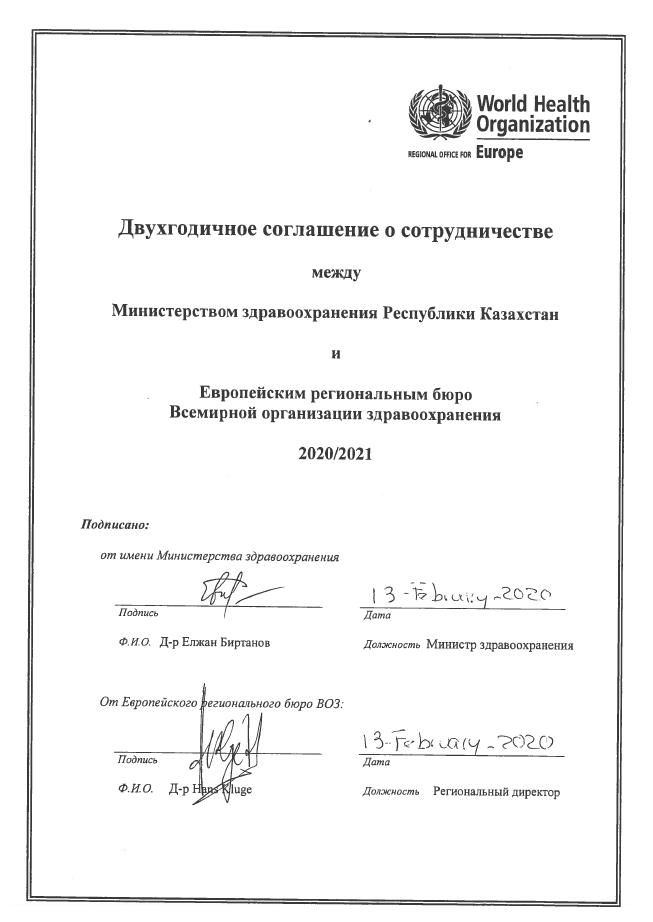 6
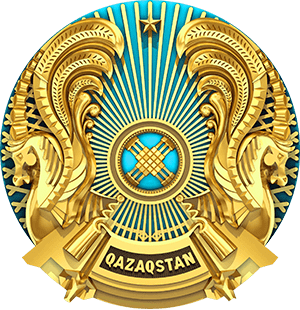 Системные меры по повышению качества медицинского образования
Пилотный проект «Резиденты в село!» (2022 год)
3-месячная стажировка
377 врачей резидентов
156 клинических баз
16 областей и 3 города
29 специальностей
241 клинический наставник
Участие работодателей в образовательном процессе
Разработка образовательных программ (ВУЗы, НИИ, НЦ, колледжи),
Разработка сертификационных курсов и программ повышения квалификации,
Государственная аттестационная комиссия (выпускные экзамены),
Разработка профессиональных стандартов
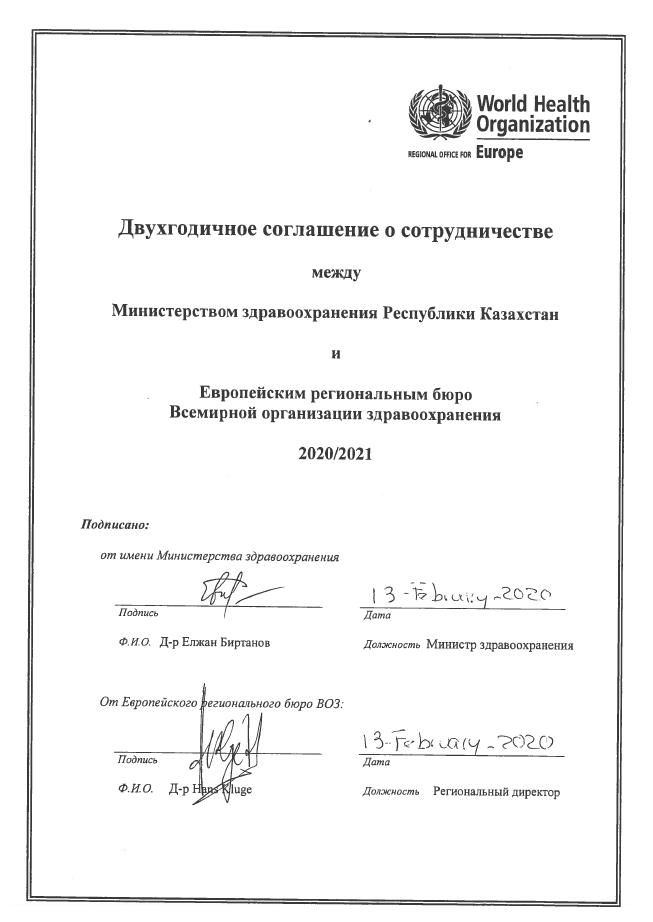 7
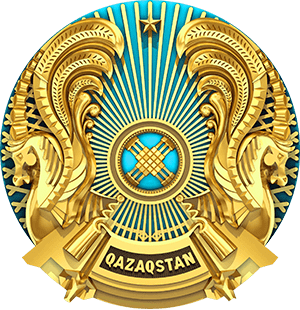 Системные меры по повышению качества медицинского образования
Внесение изменений в Классификатор направлений подготовки кадров с высшим и послевузовским образованием (приказ МОН РК от 13 октября 2018 года № 569)
Действующий
Предлагаемый
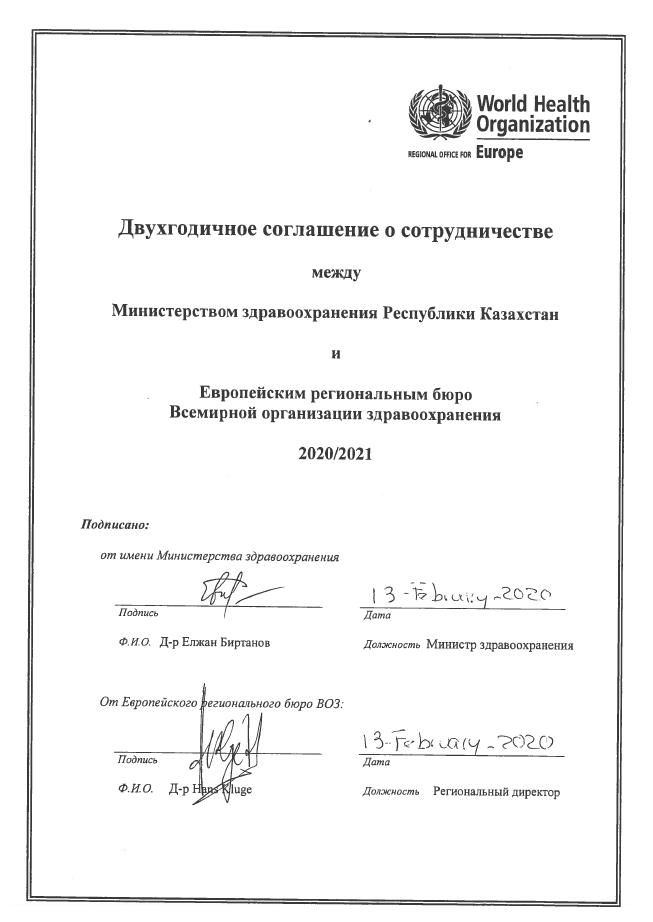 8
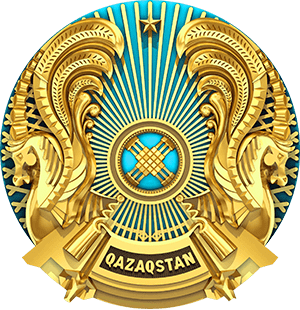 Системные меры по повышению качества медицинского образования
Внесение изменений в Классификатор направлений подготовки кадров с высшим и послевузовским образованием (приказ МОН РК от 13 октября 2018 года № 569)
Приказ Министра образования и науки Республики Казахстан от 17 июня 2015 года № 391 
«Об утверждении квалификационных требований, предъявляемых к образовательной деятельности, и перечня документов, подтверждающих соответствие им» 
(зарегистрирован в Министерстве юстиции Республики Казахстан 22 июля 2015 года № 11716).
9
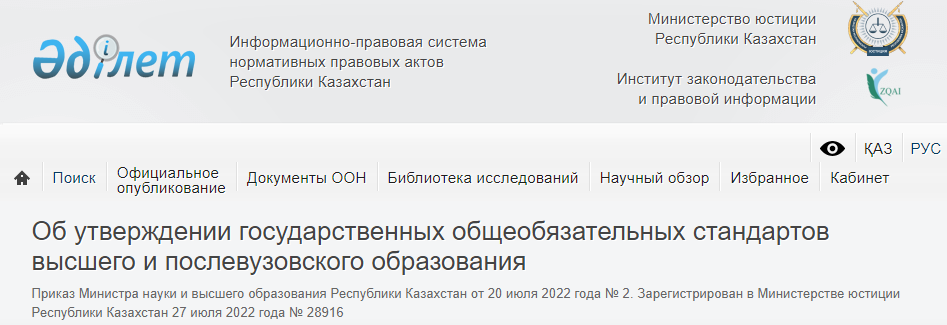 Перечень компетенций и результатов обучения по специальностям «Медицина», «Педиатрия»
6. Объем цикла ООД составляет 56 академических кредитов. Из них 51 академических кредита отводится на дисциплины обязательного компонента: История Казахстана, Философия, Казахский (русский) язык, Иностранный язык, Информационно-коммуникационные технологии (на английском языке), Физическая культура, Модуль социально-политических знаний (политология, социология, культурология, психология).
7. По завершению изучения обязательных дисциплин цикла ООД обучающийся:
      1) оценивает окружающую действительность на основе мировоззренческих позиций, сформированных знанием основ философии, которые обеспечивают научное осмысление и изучение природного и социального мира методами научного и философского познания;
      2) интерпретирует содержание и специфические особенности мифологического, религиозного и научного мировоззрения;
      3) аргументирует собственную оценку всему происходящему в социальной и производственной сферах;
      4) проявляет гражданскую позицию на основе глубокого понимания и научного анализа основных этапов, закономерностей и своеобразия исторического развития Казахстана;
      5) использует методы и приемы исторического описания для анализа причин и следствий событий истории Казахстана;
      6) оценивает ситуации в различных сферах межличностной, социальной и профессиональной коммуникации с учетом базового знания социологии, политологии, культурологи и психологии;
      7) синтезирует знания данных наук как современного продукта интегративных процессов;
      8) использует научные методы и приемы исследования конкретной науки, а также всего социально-политического кластера;
      9) вырабатывает собственную нравственную и гражданскую позицию;
      10) оперирует общественными, деловыми, культурными, правовыми и этическими нормами казахстанского общества;
      11) демонстрирует личностную и профессиональную конкурентоспособность;
      12) применяет на практике знания в области общественно-гуманитарных наук, имеющего мировое признание;
      13) осуществляет выбор методологии и анализа;
      14) обобщает результаты исследования;
      15) синтезирует новое знание и презентовать его в виде гуманитарной общественно значимой продукции;
      16) вступает в коммуникацию в устной и письменной формах на казахском, русском и иностранном языках для решения задач межличностного, межкультурного и производственного (профессионального) общения;
      17) осуществляет использование языковых и речевых средств на основе системы грамматического знания; анализировать информацию в соответствии с ситуацией общения;
      18) оценивает действия и поступки участников коммуникации.
      19) использует в личной деятельности различные виды информационно-коммуникационных технологий: интернет-ресурсы, облачные и мобильные сервисы по поиску, хранению, обработке, защите и распространению информации;
      20) выстраивает личную образовательную траекторию в течение всей жизни для саморазвития и карьерного роста, ориентироваться на здоровый образ жизни для обеспечения полноценной социальной и профессиональной деятельности посредством методов и средств физической культуры;
      21) знает и понимает основные закономерности истории Казахстана, основы философских, социально-политических, экономических и правовых знаний, коммуникации в устной и письменной формах на казахском, русском и иностранном языках;
      22) применяет освоенные знания для эффективной социализации и адаптации в изменяющихся социокультурных условиях;
      23) владеет навыками количественного и качественного анализа социальных явлений, процессов и проблем.
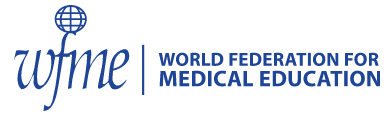 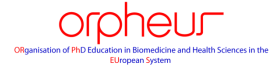 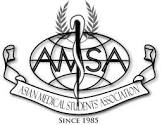 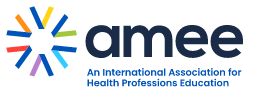 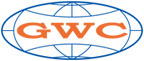 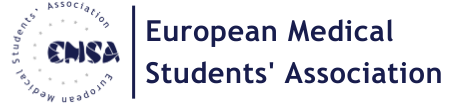 Развитие потенциала в рамках программ Tempus и ERASMUS ЗА 15 лет
10
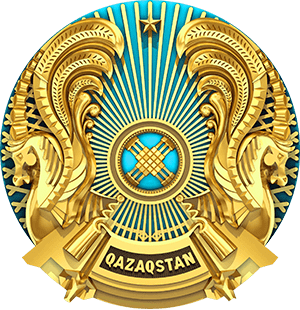 Меры по дальнейшему повышению качества
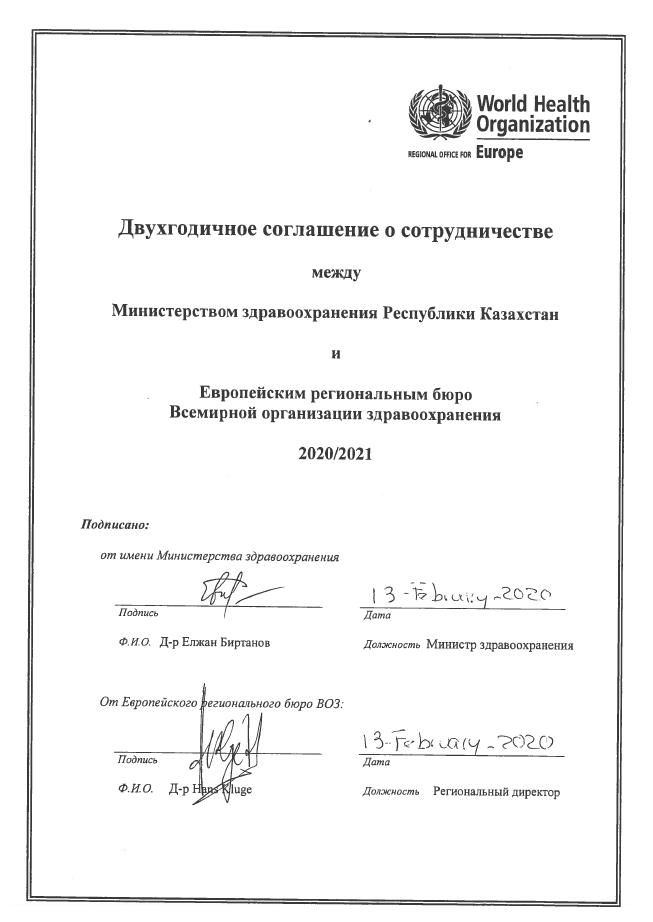 11
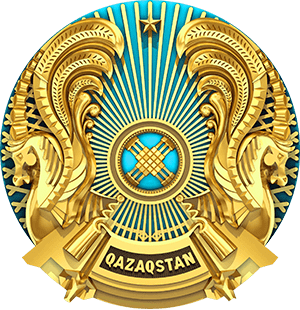 Ожидаемые результаты:
Повышение качества подготовки кадров здравоохранения через образовательные программы, соответствующие стандартам Всемирной федерации медицинского образования 

Подготовка нового поколения медицинских работников, способных оказывать современные качественные медицинские услуги

Интеграция в международное образовательное пространство

Обеспечение отрасли квалифицированными кадрами
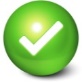 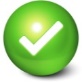 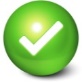 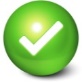 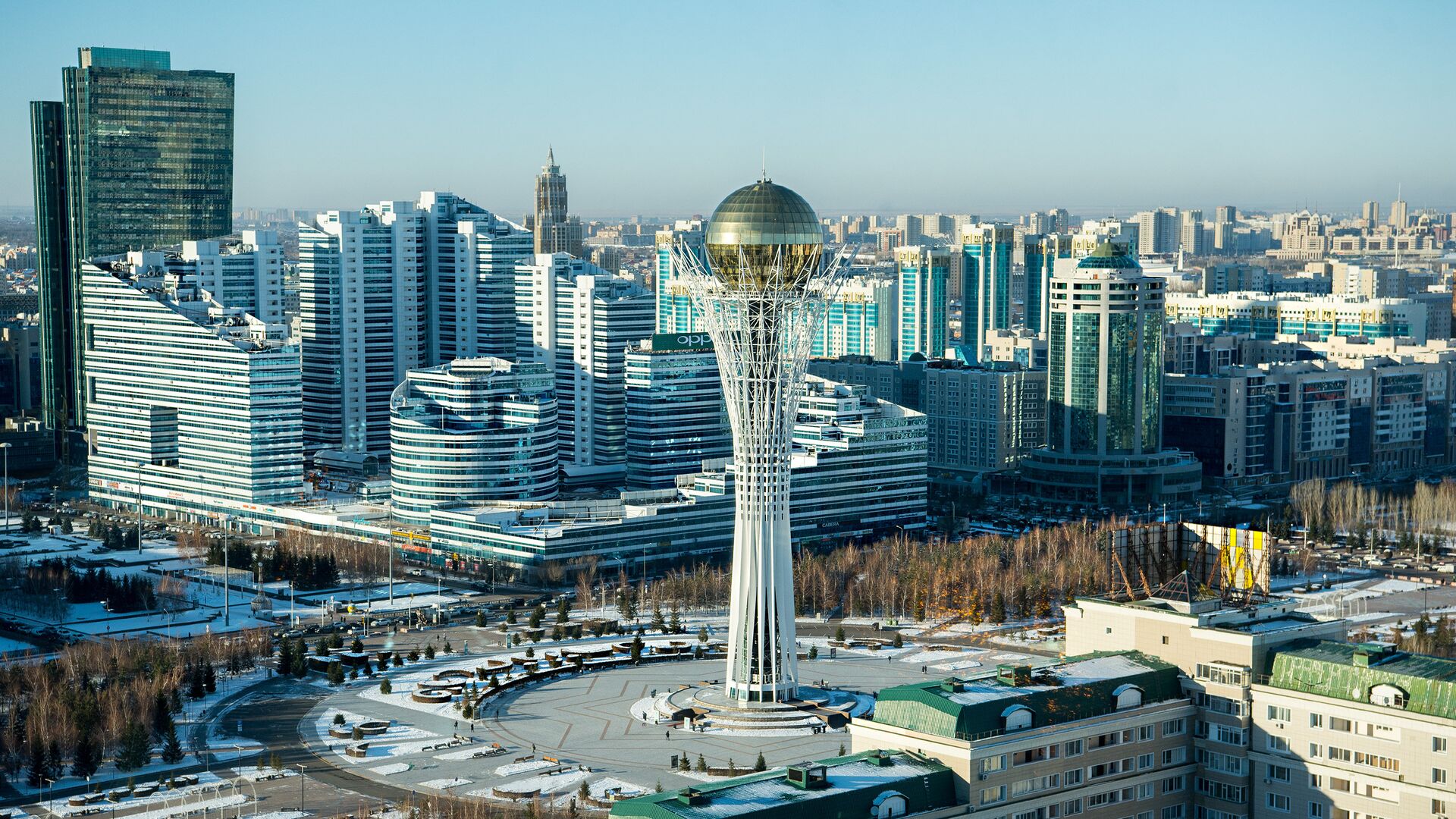 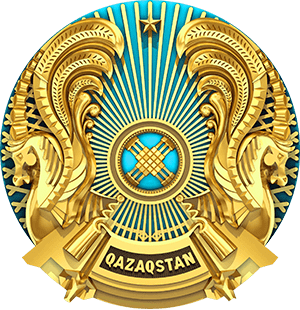 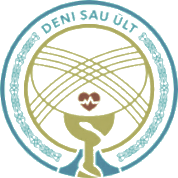 Благодарю 
за внимание!